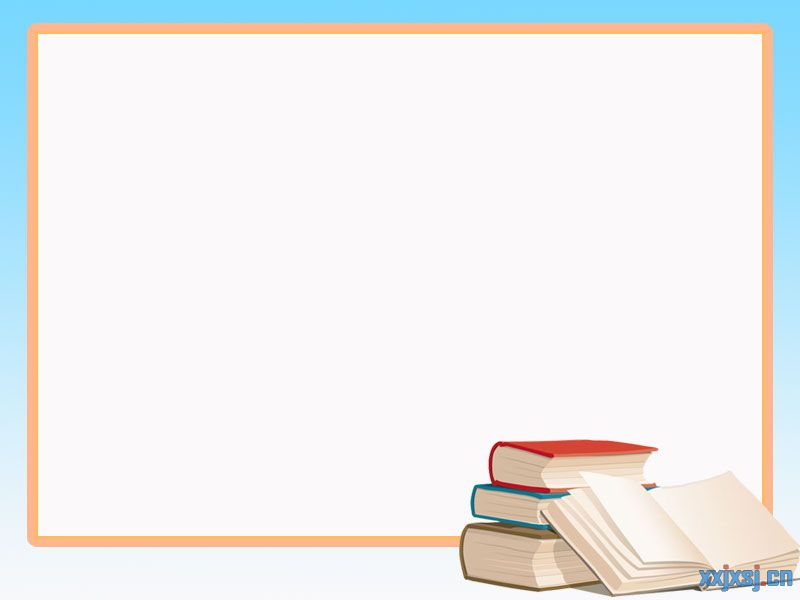 BÀI 6: ĐO THỜI GIAN (tiết 1)
MỤC TIÊU
- Nêu được cách đo, đơn vị đo và dụng cụ thường dùng để đo thời gian.
- Xác định được tầm quan trọng của việc ước lượng thời gian trước khi đo; ước lượng được thời gian trọng một số trường hợp đơn giản.
- Chỉ ra được một số thao tác sai khi đo thời gian bằng đồng hồ và nêu được cách khắc phục thao tác sai đó.
- Ðo được thời gian của một hoạt động bằng đồng hồ.
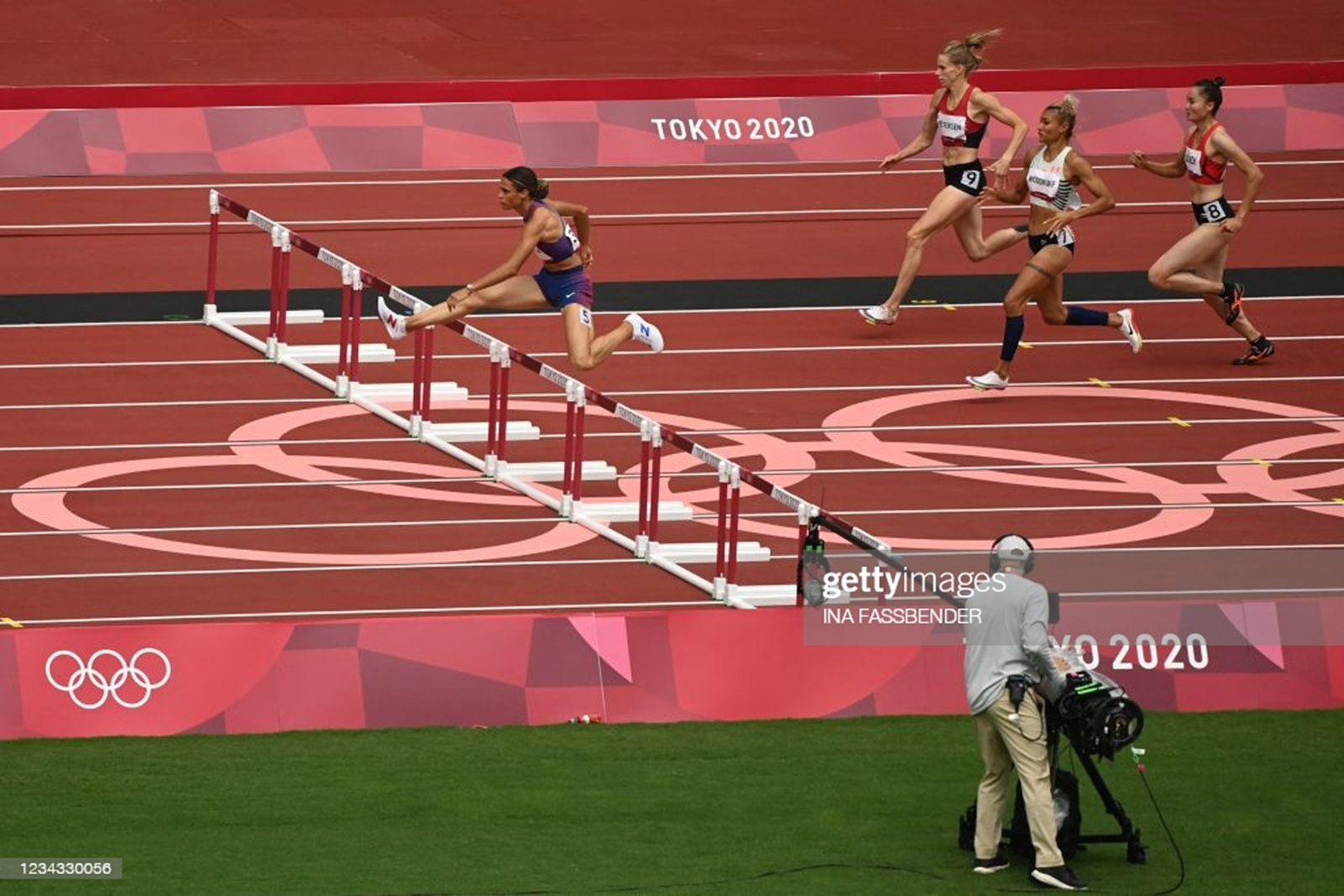 Sáng 31/7 vừa qua, Quách Thị Lan đã về đích thông số 55 giây 71 tại vòng loại 400m rào nữ Olympic Tokyo 2020, qua đó giành vé lọt vào tốp 24 VĐV có mặt ở bán kết.
55 giây 71
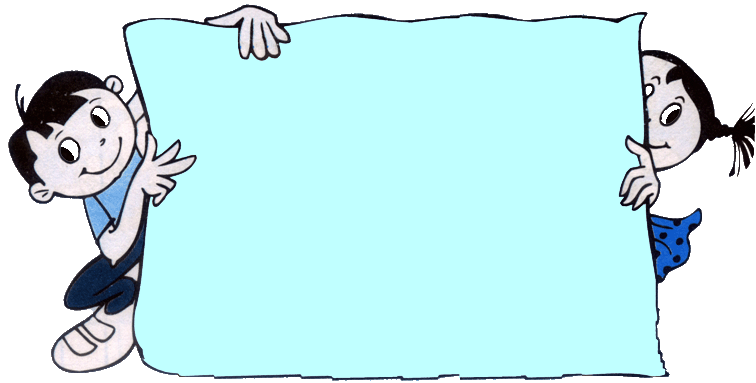 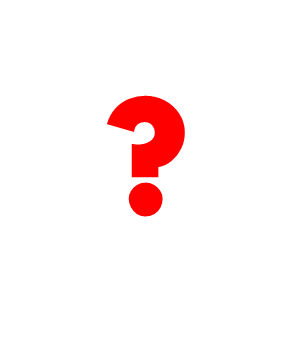 Tại sao khi đo thời gian trong các cuộc thi đấu thể thao người ta thường sử dụng đồng hồ bấm giây?
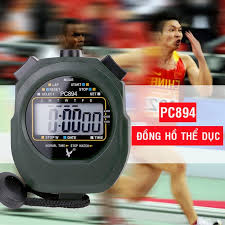 [Speaker Notes: Dặn dò.
- Nhận xét tiết học]
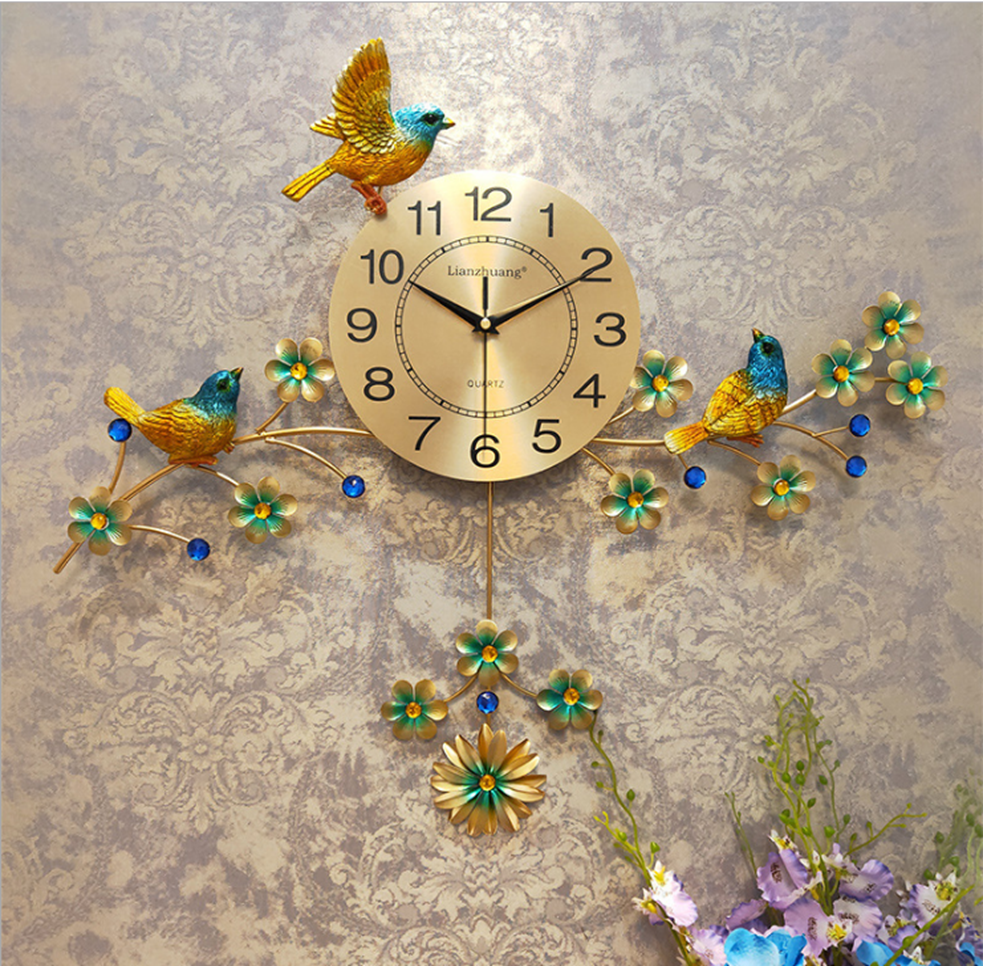 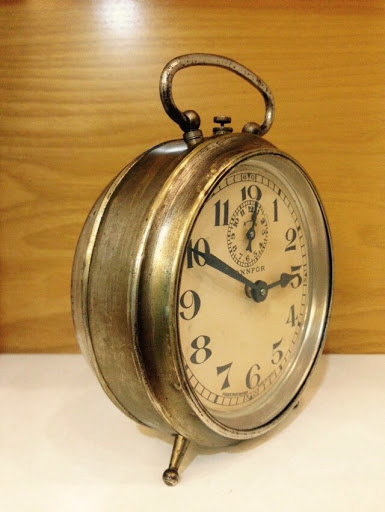 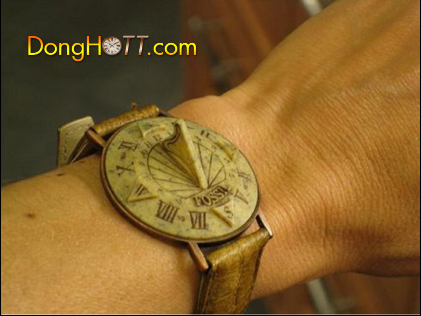 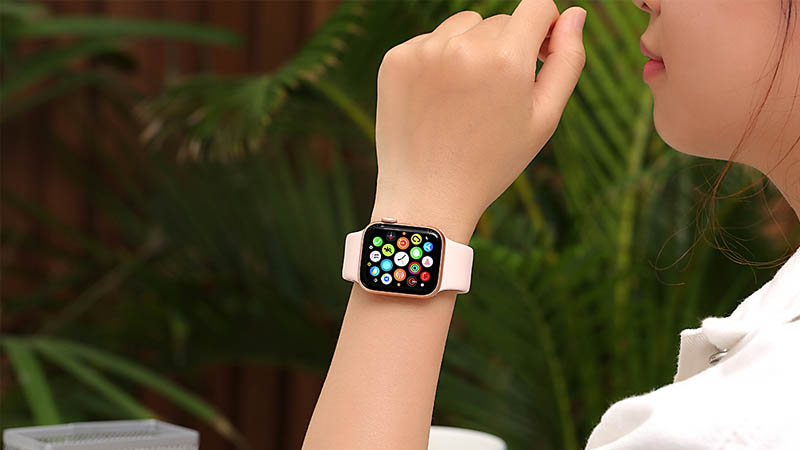 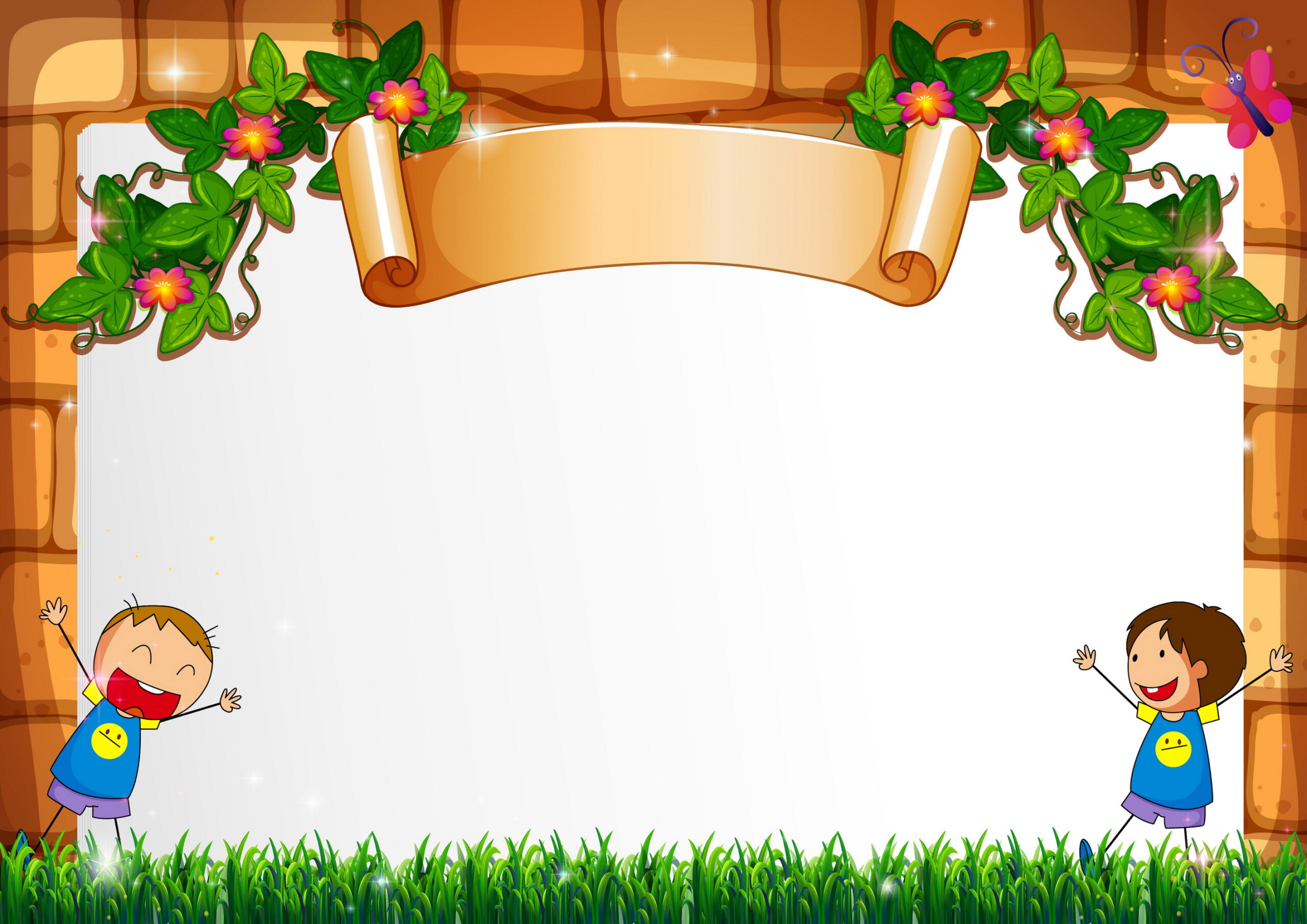 Thảo luận theo bàn
Câu 1: Hãy kể tên các đơn vị đo thời gian mà em biết?
Câu 2: Ngoài những loại đồng hồ được liệt kê trong hình 6.1, hãy kể thêm một số loại đồng hồ mà em biết và nêu ưu thế của từng loại?
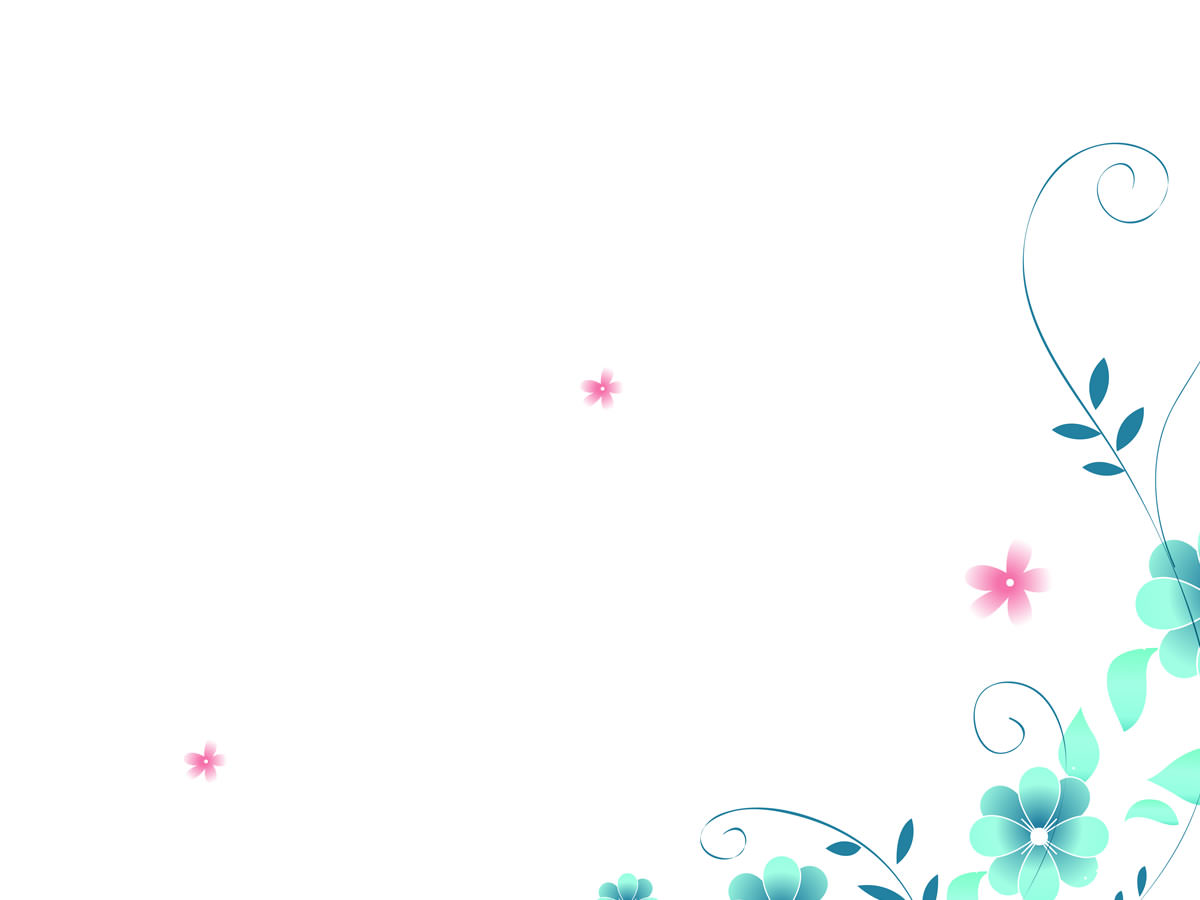 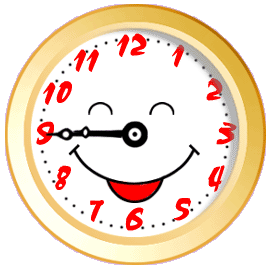 Một số đơn vị đo thời gian: giây, phút, giờ, ngày, tuần, tháng, năm,...
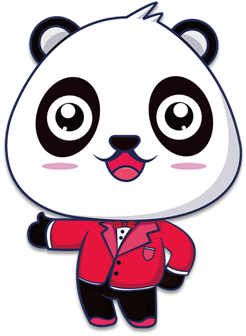 Để đo thời gian người ta dùng đồng hồ.
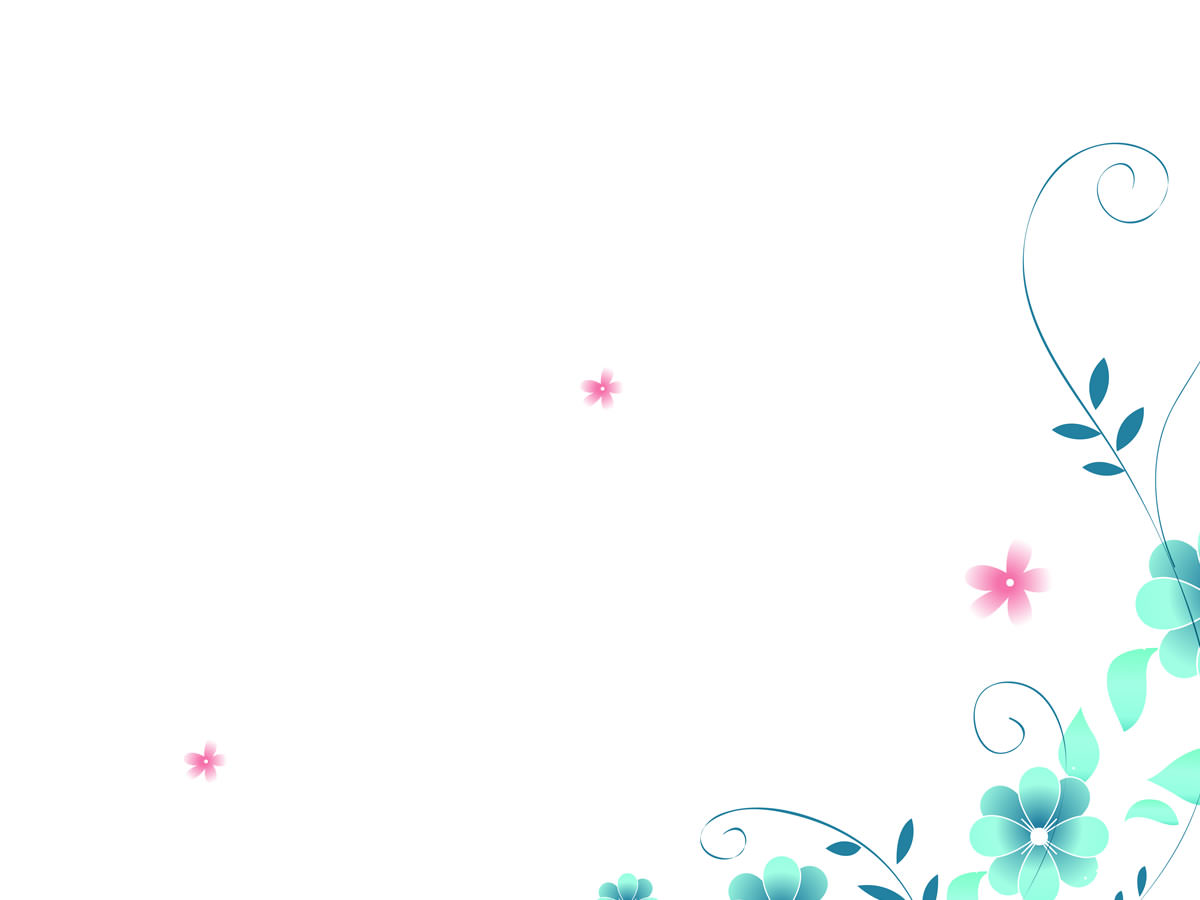 Đồng hồ cát: dụng cụ đo thời gian có GHĐ nhỏ, tính giờ được trong một khoảng thời gian ngắn nhất định, dùng để làm quà tặng hoặc trang trí
Đồng hồ quả lắc: dụng cụ đo thời gian, ưu điểm là thiết kế đẹp, dùng trang trí.
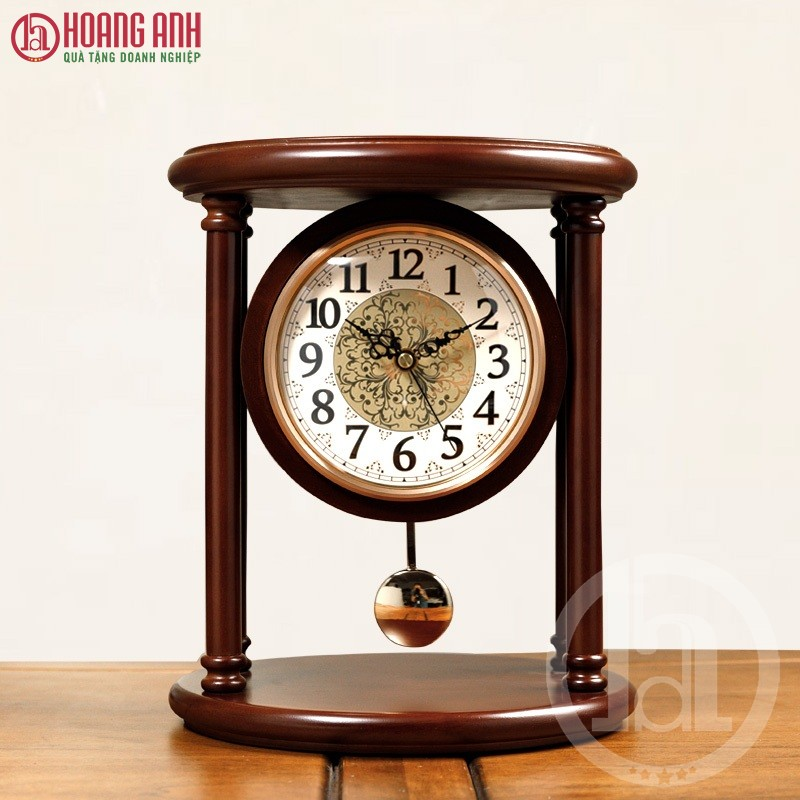 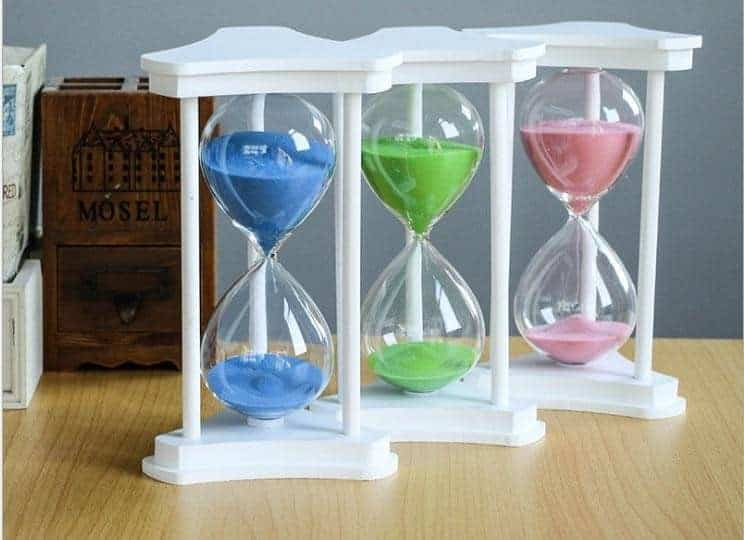 Đồng hồ quả lắc
Đồng hồ cát
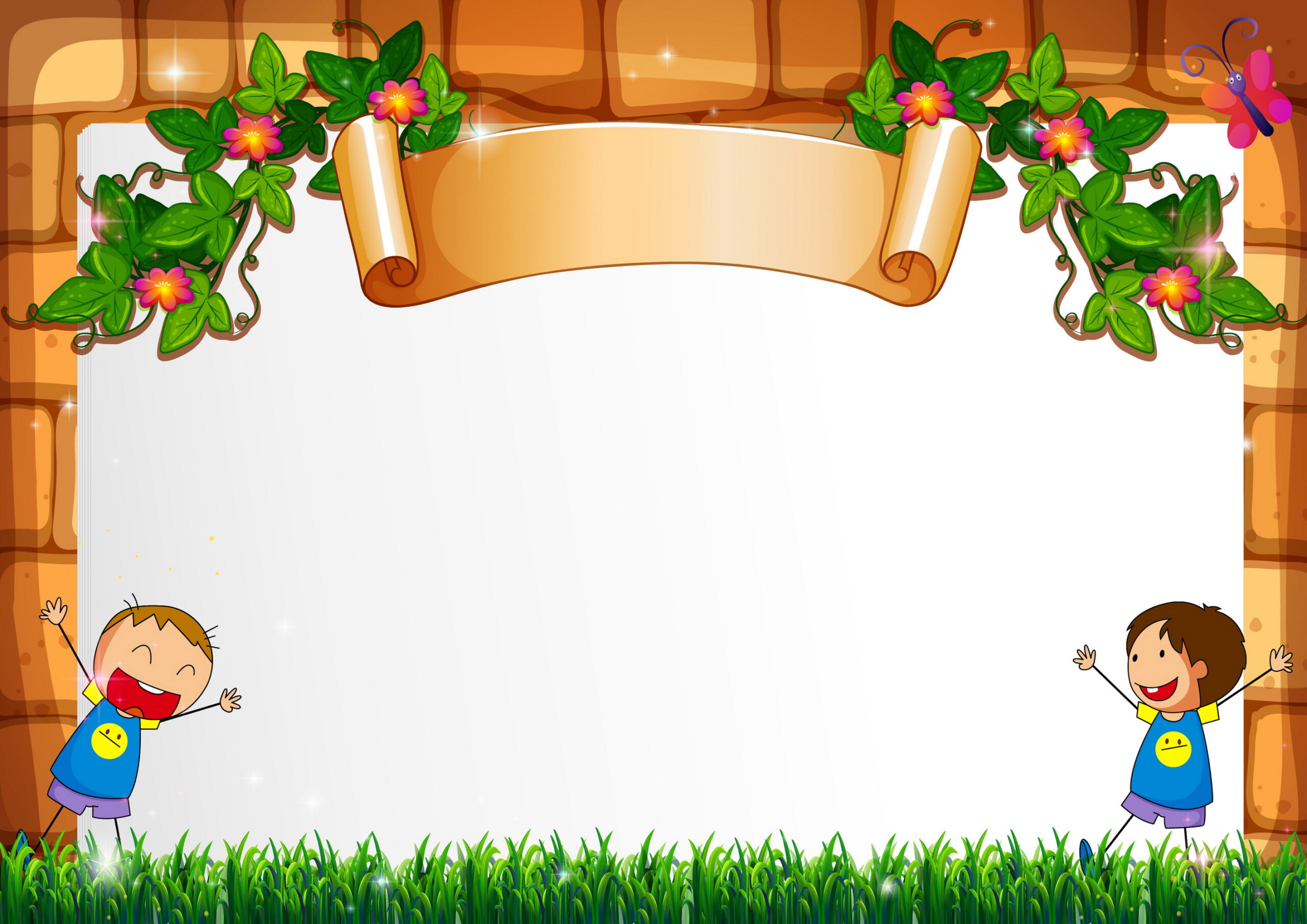 Thảo luận theo nhóm
Câu 3: Để xác định thời gian vận động viên chạy 800m ta nên dùng loại đồng hồ nào? Vì sao?
Câu 4: Hãy ước lượng thời gian đi từ cuối lớp học tới bục giảng và lựa chọn đồng hồ phù hợp để đo khoảng thời gian đó?
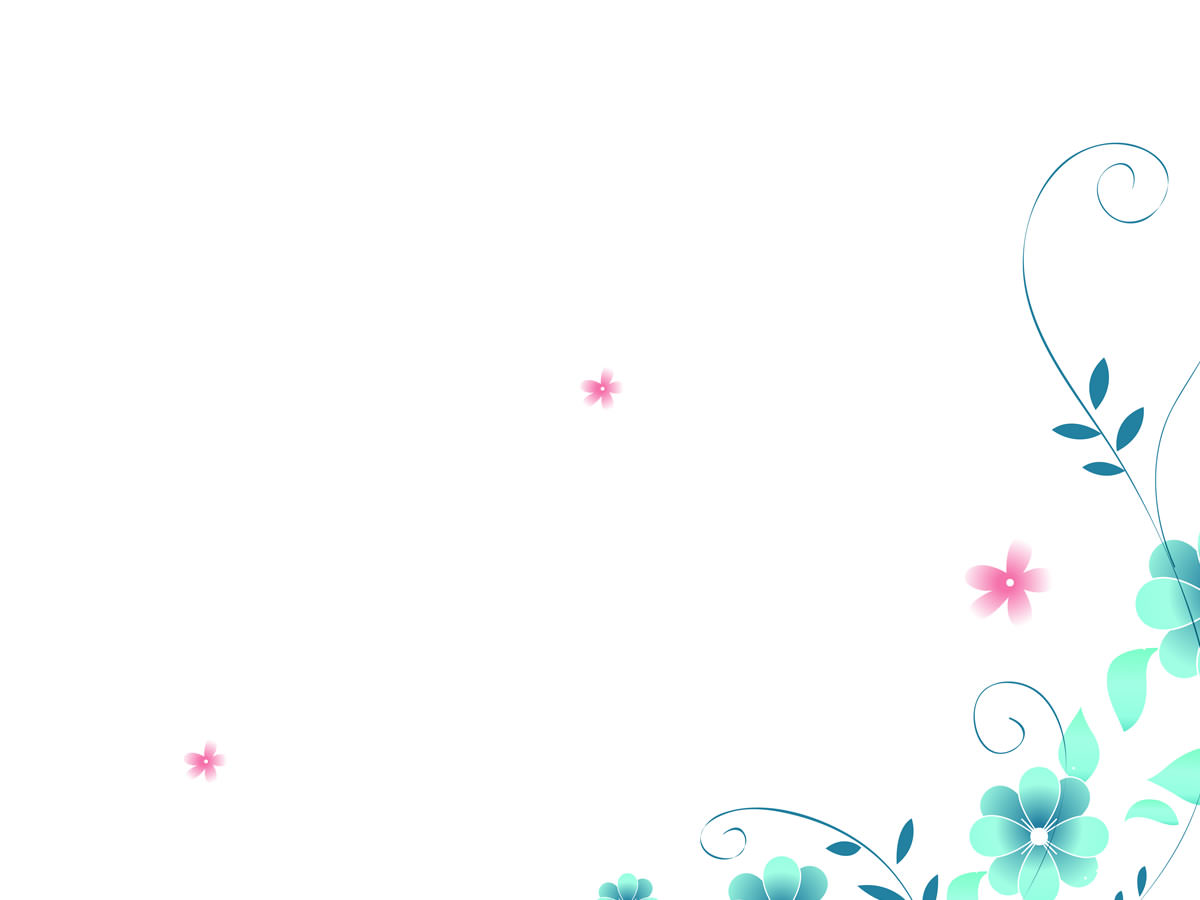 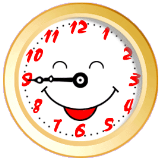 Câu 3: Dùng đồng hồ bấm giây để đo thời gian. Vì khoảng thời gian các vận động viên chạy 800m chỉ trong vòng 2 đến 3 phút. Đồng hồ bấm giây có ĐCNN, GHĐ phù hợp với thời gian vận động viên chạy, giúp đo được thành tích vận động viên chính xác. 
Câu 4: Nên lựa chọn đồng hồ bấm giây hoặc có thể dùng đồng hồ điện tử.
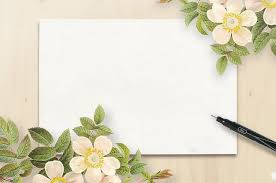 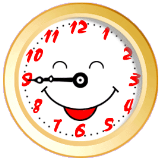 Khi đo thời gian của một hoạt động, ta cần: thực hiện ước lượng khoảng thời gian cần đo.
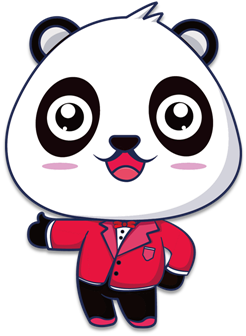 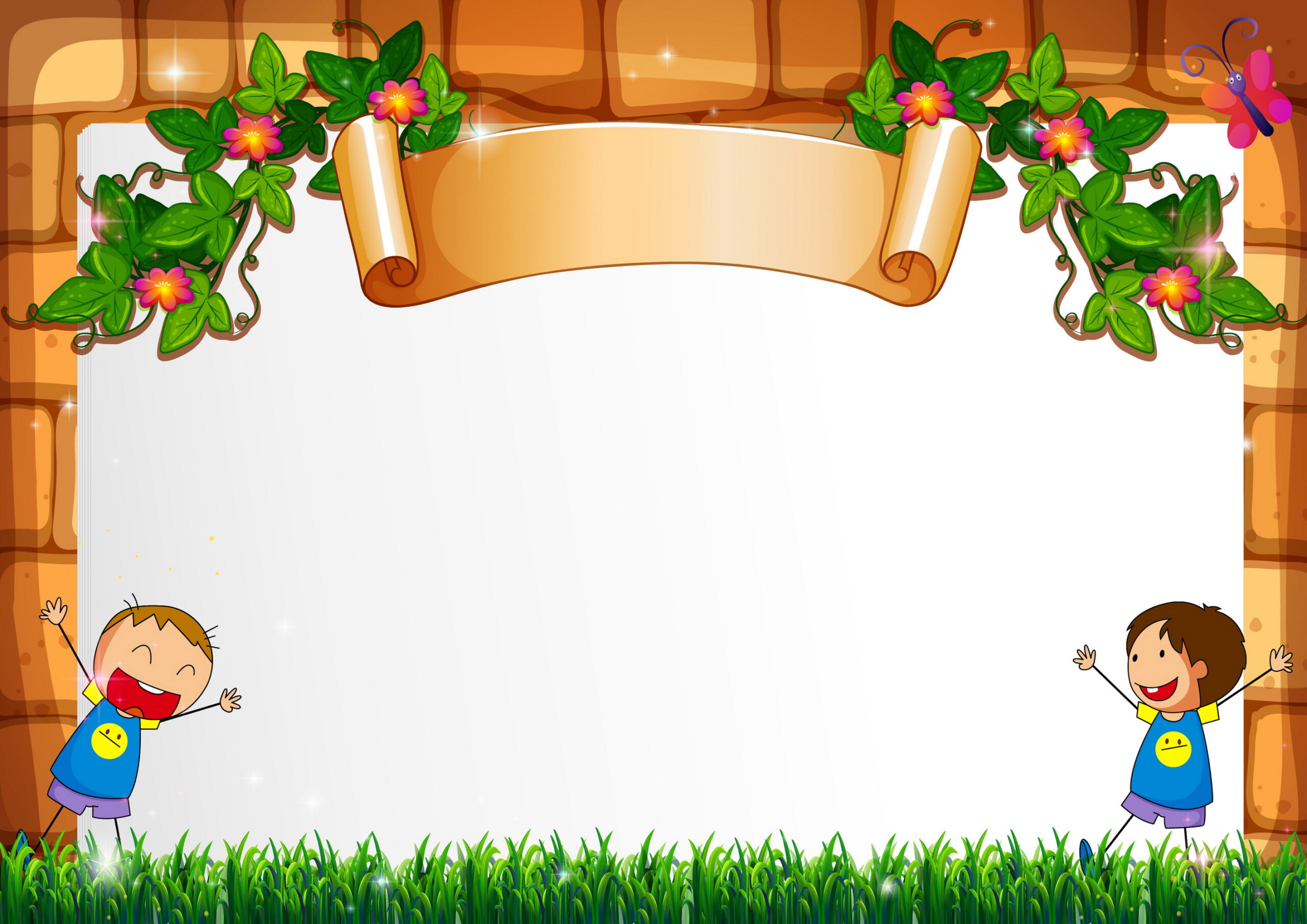 Thảo luận theo nhóm
Yêu cầu HS đọc các câu hỏi SGK, không trình bày miệng mà từng thành viên trong nhóm trình bày ý kiến bằng cách viết trên giấy câu trả lời của mình!
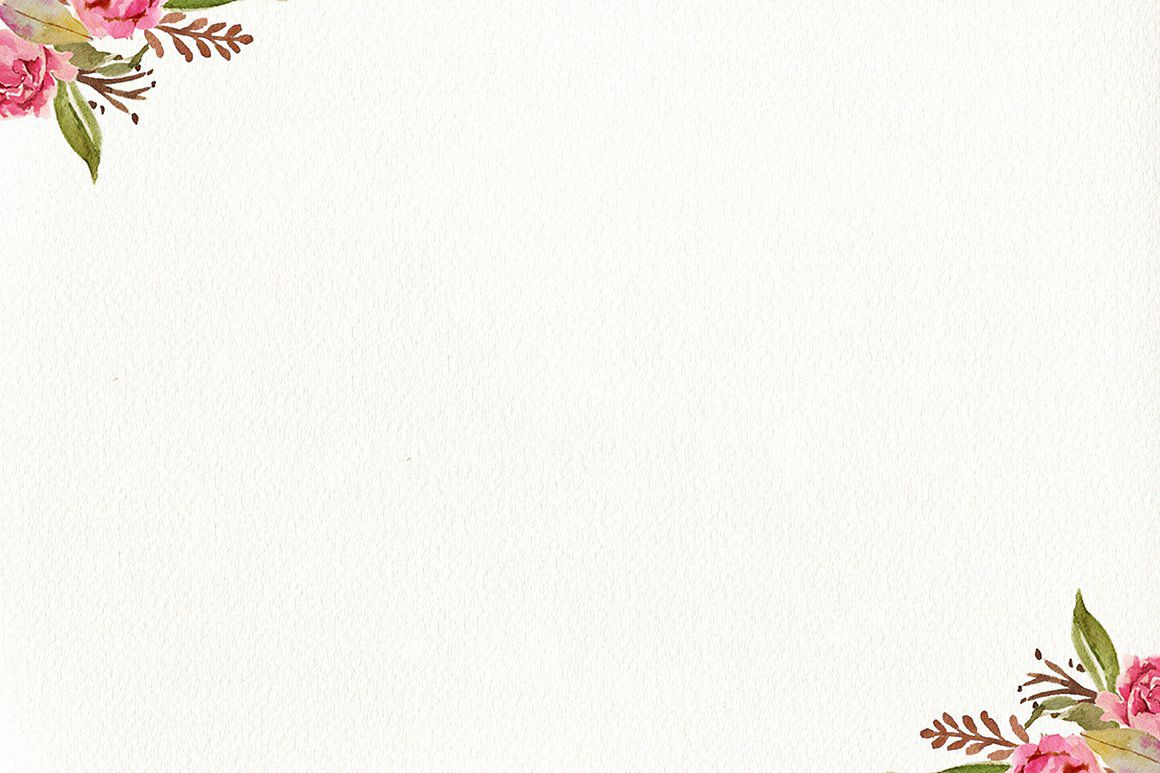 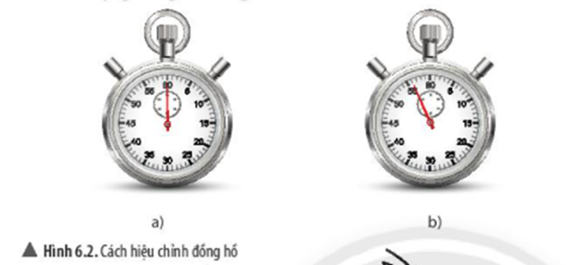 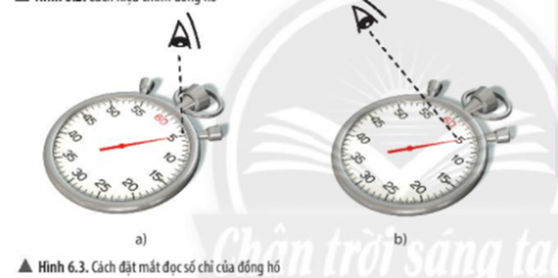 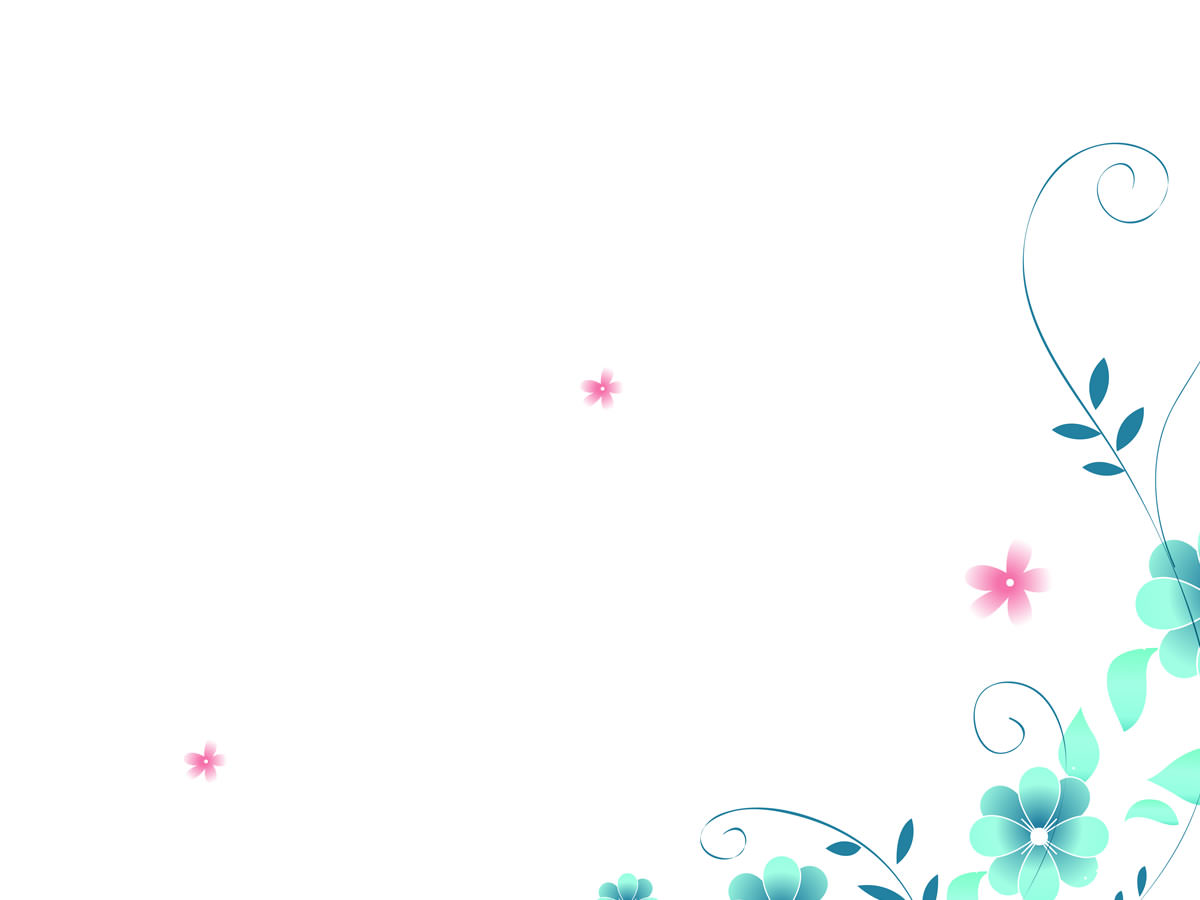 Cách hiệu chỉnh đồng hồ ở hình 6.2a thuận tiện hơn khi thực hiện phép đo thời gian.
Cách đặt mắt để đọc số chỉ của đồng hồ ở hình 6.3a là đúng.
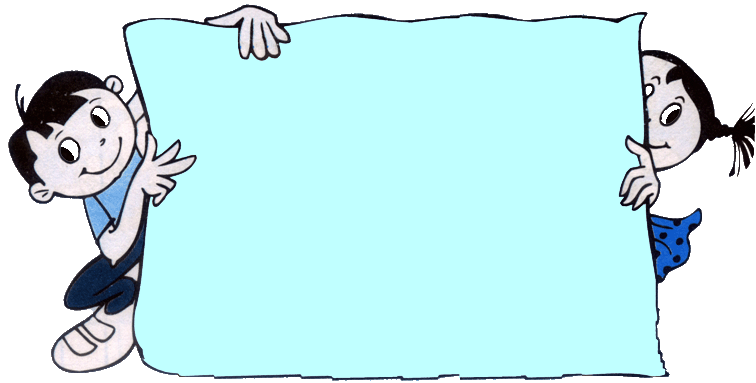 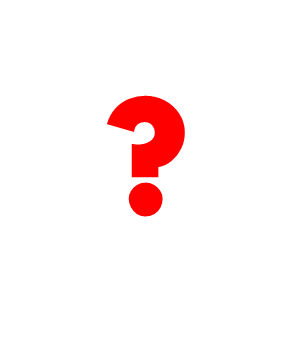 Quan sát hình 6.4 và cho biết số chỉ của đồng hồ ở mỗi trường hợp là bao nhiêu? (Biết ĐCNN của đồng hồ này là 1s)
Số chỉ đồng hồ ở hình 6.4a và hình 6.4b đều là 5s.
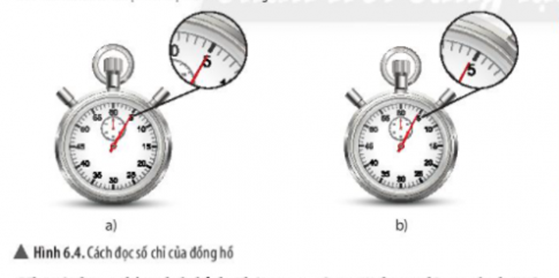 [Speaker Notes: Dặn dò.
- Nhận xét tiết học]
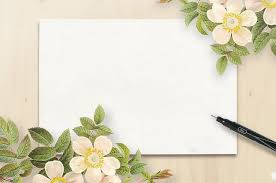 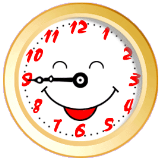 Khi sử dụng đồng hồ để đo thời gian của một hoạt động cần lưu ý: 
- Hiệu chỉnh đồng hồ về vạch số 0 trước khi đo.
- Đặt mắt nhìn theo hướng vuông góc với mặt đồng hồ.
- Đọc và ghi kết quả đo theo vạch chia gần nhất với đầu kim của đồng hồ.
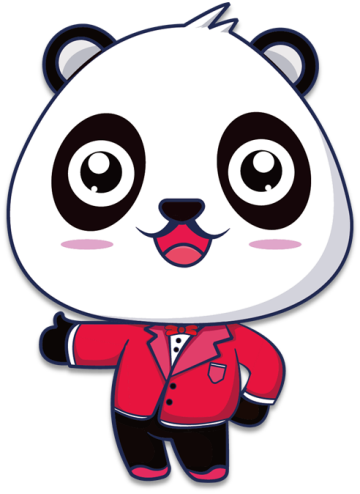 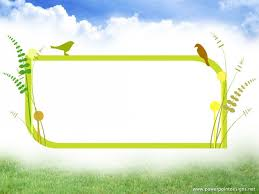 DẶN DÒ
Chuẩn bị bài 6: Đo thời gian (tiết 2)
+ Kẻ bảng 6.4 (Sgk-29) vào vở.
+ Các nhóm chuẩn bị các loại đồng hồ: đeo tay, bấm giây…
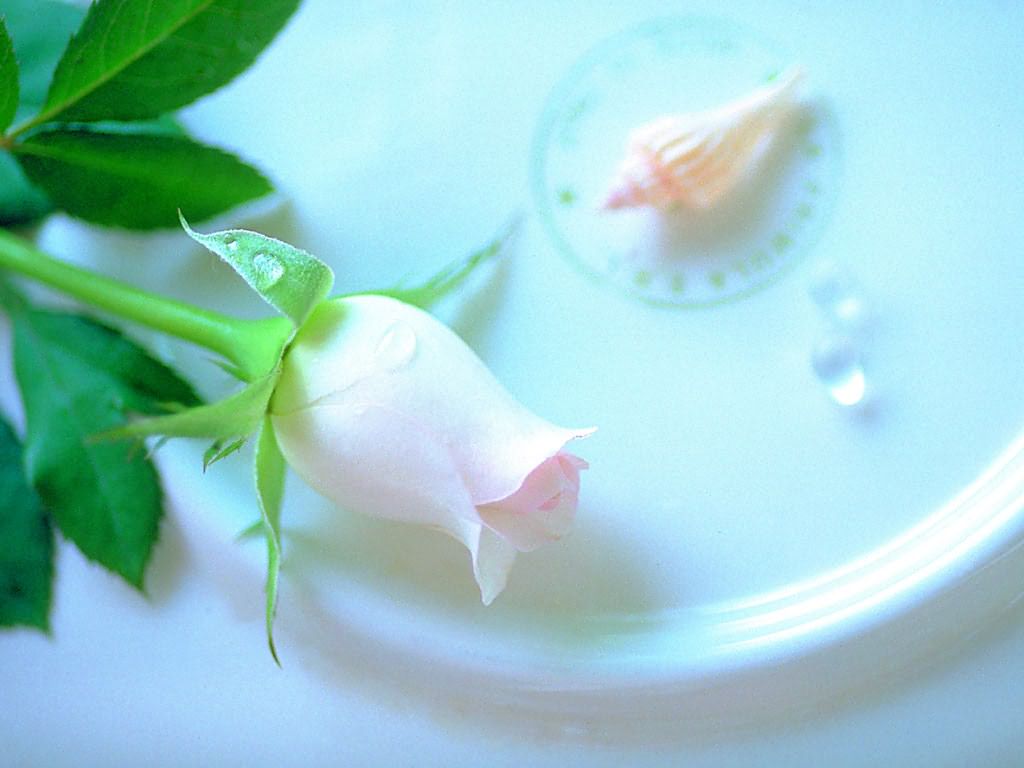 Xin ch©n thµnh c¶m ¬n c¸c thÇy, c« gi¸o vµ 
c¸c em !
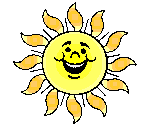 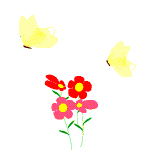 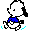 kÝnh chóc c¸c thÇy c« gi¸o m¹nh kháe !
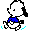 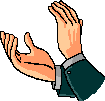 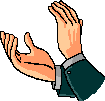 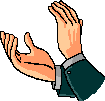 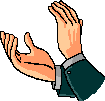 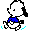 Chóc c¸c em häc sinh ch¨m ngoan – häc giái
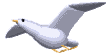 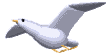 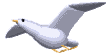